SMS Platform
Focus
Goal
How to capture new insights 
by integrating heterogeneous data sources in the domain of Science Technology and Innovation?
1
Semantically Mapping Science (SMS) Platform: http://sms.risis.eu
[Speaker Notes: Good morning to all of you.

I would like to start off with this question:

Scientometrics has been dominated strongly by large bibliographic datasets like WoS and more recently Scopus. 
Yes, these datasets are very large. Yet, there is a catch. They restricts research to a small set of variables. 
To do richer studies, one needs to combine traditional scientometric data with other relevant datasets. 

I am sure many of you went through the paint of integrating heterogenous datasets.
Often, the resulting integration model is defined for one specific task. Which makes it less reusable or I would say, not reusable.]
risis.eu
RISIS Project
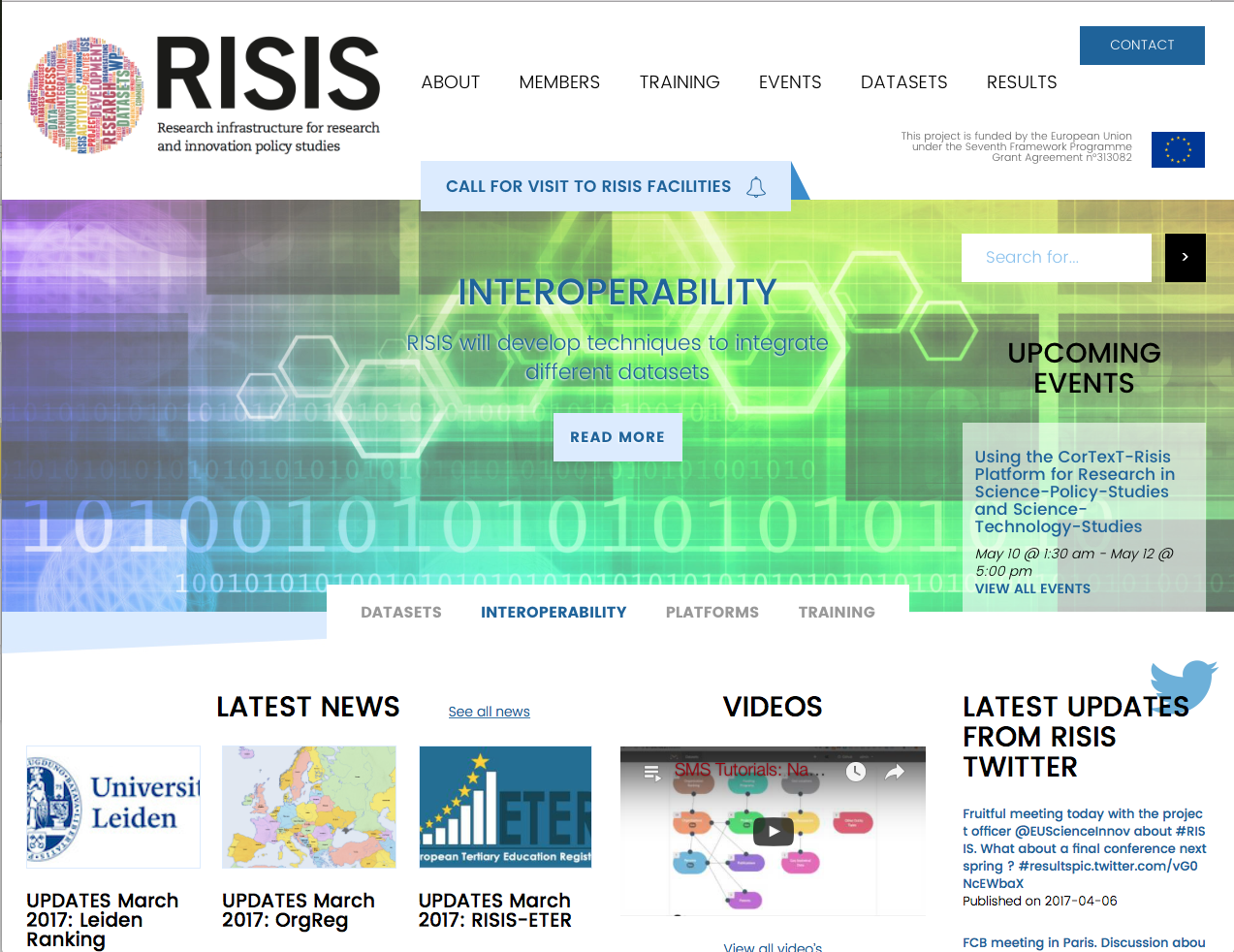 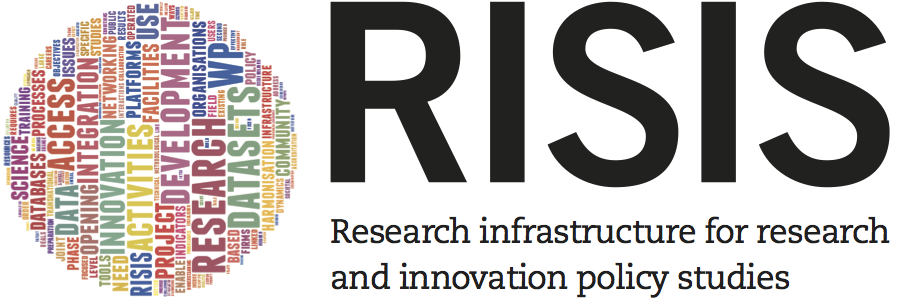 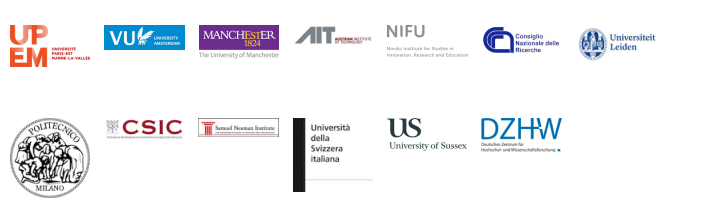 Jan 2014
May 2017
Jan 2018
2
Semantically Mapping Science (SMS) Platform: http://sms.risis.eu
[Speaker Notes: 7 universities and 6 research institutes from 10 European countries Joined forces to tackle that very same problem in a project name RISIS..

RISIS is a 4 years EU project that started in January 2014 and is almost at its end..]
risis.eu
RISIS Project
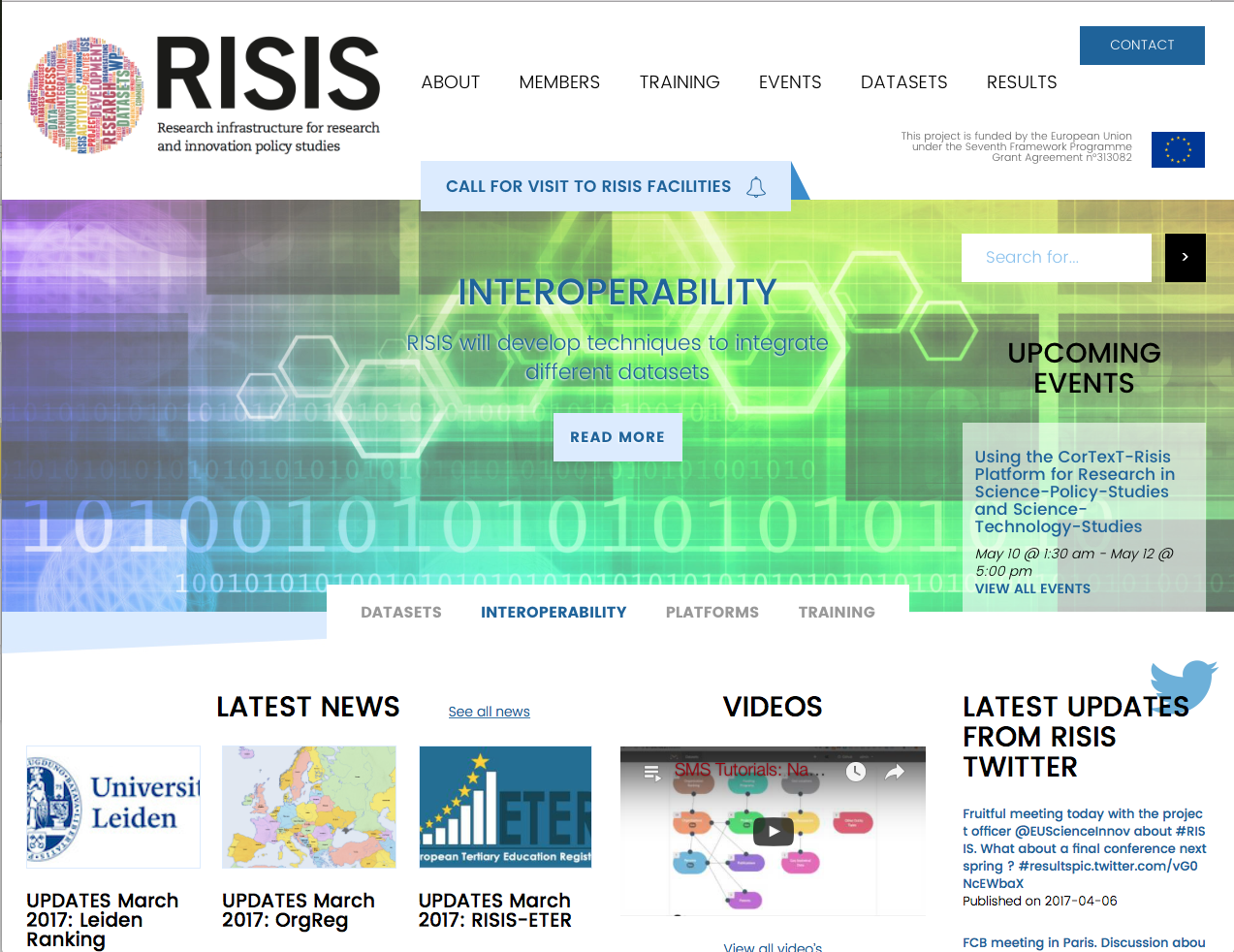 build a distributed
research infrastructure
to advance Science,
Technology & innovation
studies.
3
Semantically Mapping Science (SMS) Platform: http://sms.risis.eu
[Speaker Notes: The goal of RISIS is to build a distributed research infrastructure to advance Science, Technology & innovation studies.

By now, … I guess you guys cannot wait t find out how RISIS addressed  the problem of integrating heterogenous data in a flexible and reusable way?






















ild a distributed Researcrh Infrastructure to advance STI studies.]
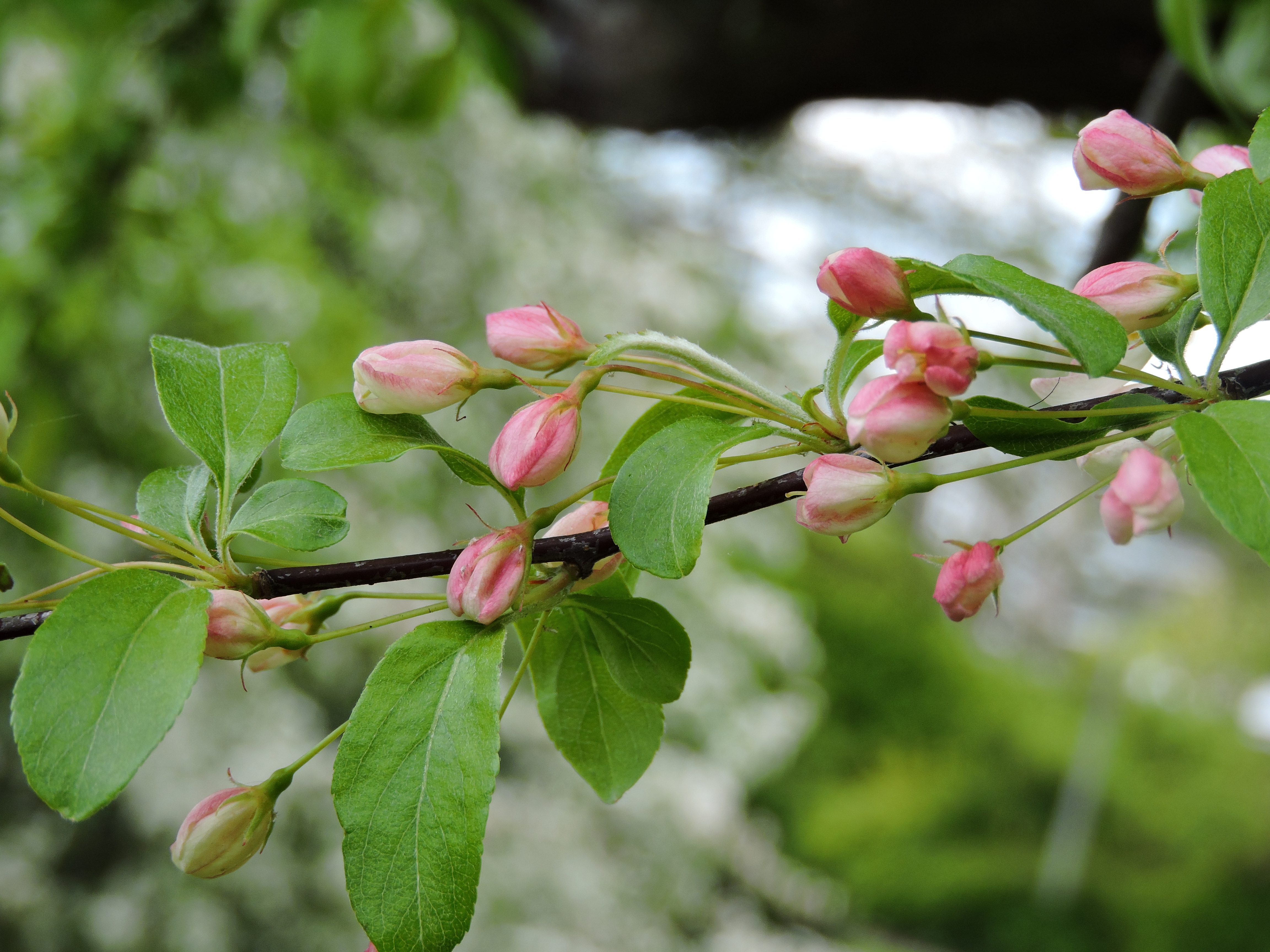 Enriching Scientometrics with Linked Data
Semantically Mapping Science (SMS) Platform
 Ali Khalili, Al Idrissou, Peter van den Besselaar*, Klaas Andries de Graaf, Antonis Loizou, 
Stefan Schlobach and Frank van Harmelen

*Department of Organization Sciences, Faculty of Social Science
Department of Computer Science, Faculty of Sciences
, Fac, d
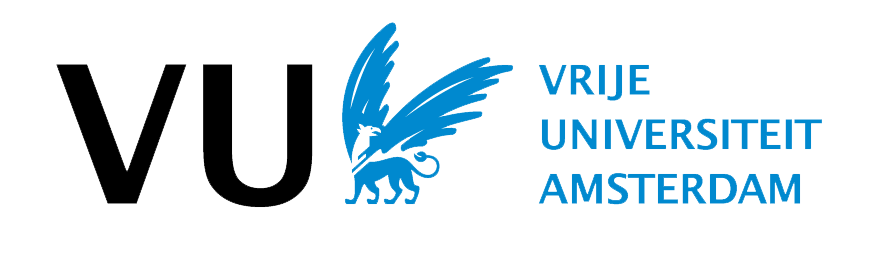 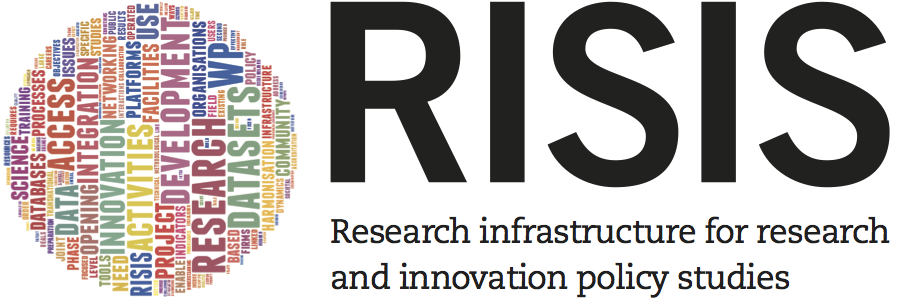 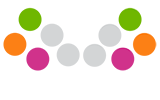 [Speaker Notes: I am Al Idrissou from the VU University Amsterdam,

On the behalf of my college Ali Khalili, 

I am  very happy to stand before you today to present SMS a Semantically mapping science Platform  that links and enriches data for studying science. 

The next slides will briefly introduce the 4 architecture pillars of SMS and some of its services and applications]
SMS Platform
Data
Architecture
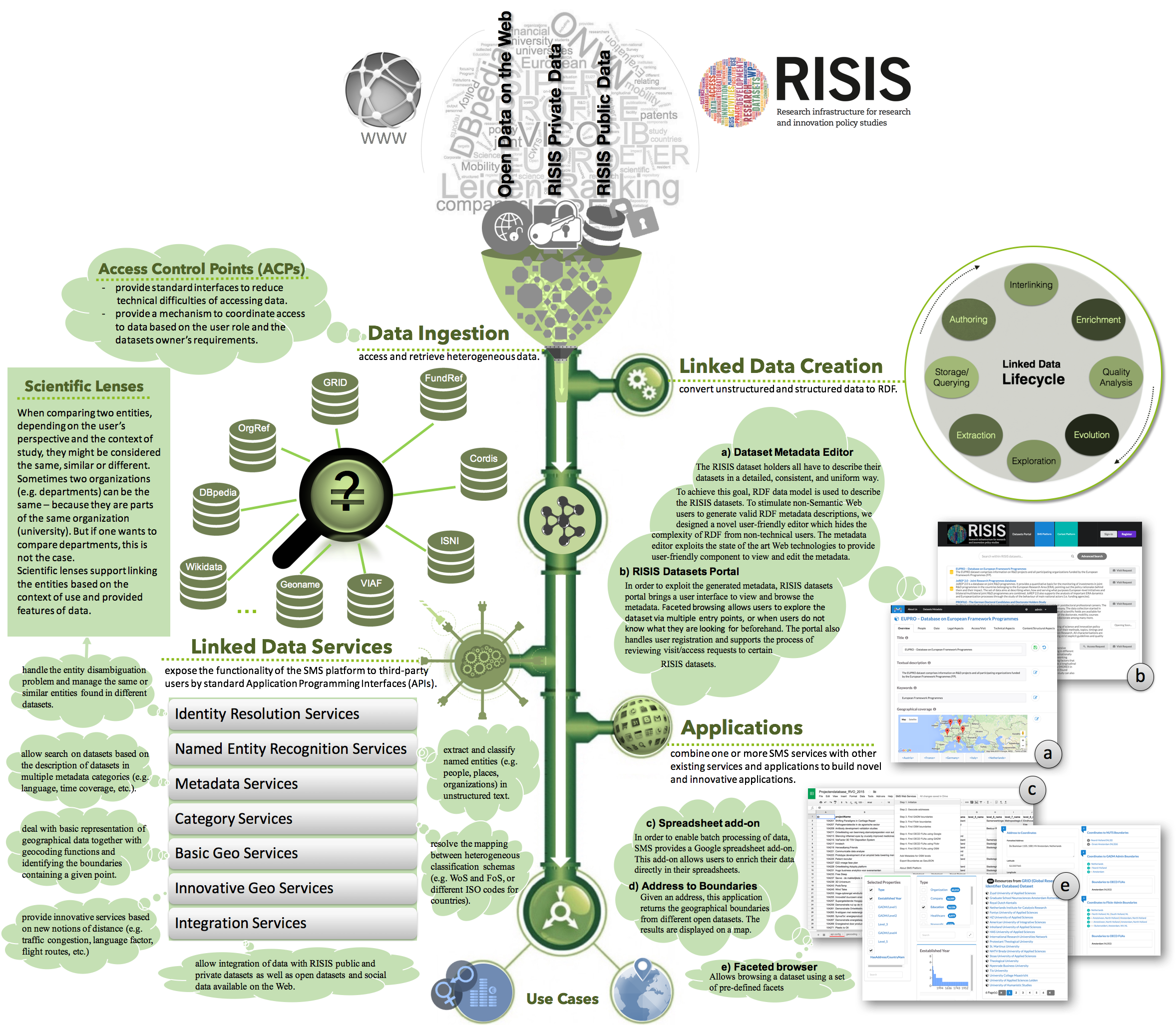 5
Semantically Mapping Science (SMS) Platform: http://sms.risis.eu
SMS Platform
Data Ingestion
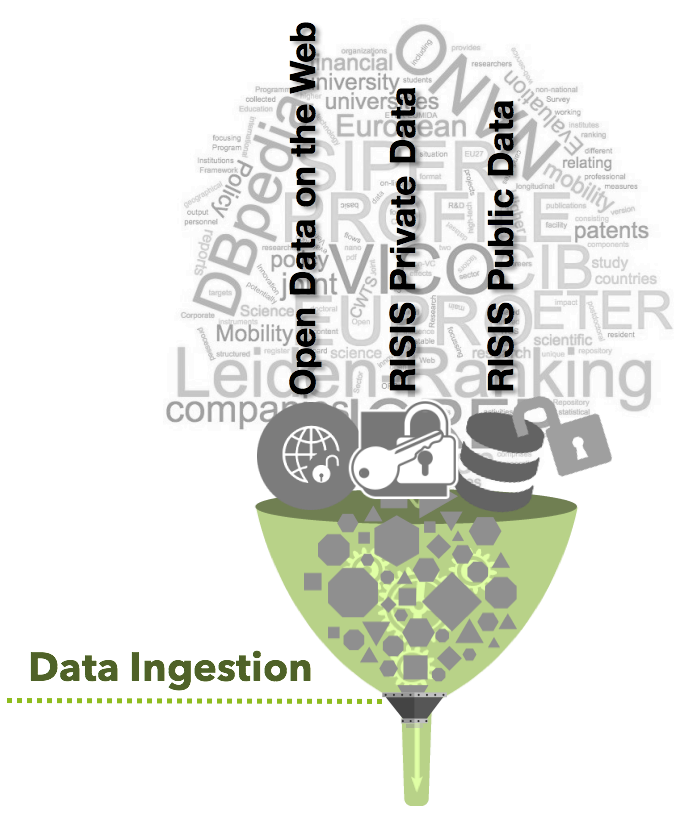 6
Semantically Mapping Science (SMS) Platform: http://sms.risis.eu
[Speaker Notes: WHAT TO CONSIDER IN ORDER TO INGEST THE DATA]
SMS Platform
Data Ingestion
Access level
Identifying the data access policies
i.e. Who can access what parts of the data.
7
Semantically Mapping Science (SMS) Platform: http://sms.risis.eu
[Speaker Notes: ACPs]
SMS Platform
Data Ingestion
Format
Structure
Identifying the format and structure of the data
8
Semantically Mapping Science (SMS) Platform: http://sms.risis.eu
[Speaker Notes: ACPs]
SMS Platform
Linked
Entities
University 		 Organisation                Geo-data
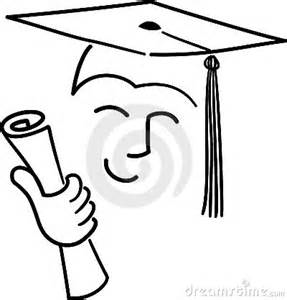 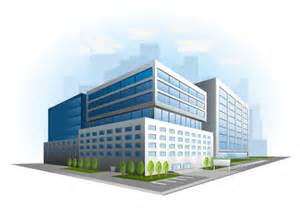 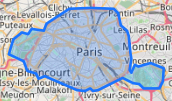 Identifying the entity types covered by the data
9
Semantically Mapping Science (SMS) Platform: http://sms.risis.eu
[Speaker Notes: WITHIN RISIS, WE IDENTIFIED THESE TYPES OF ENTITIES

Result of our technical interoperability report
Can Add New Entity Types -> e.g. adding Organization Ranking]
SMS Platform
Linked
Entities
Conceptual Model: Entity Types
Organization
Rankings
Funding
Programs
Geo 
LoCations
Organizations
Projects
Geo
Boundaries
Geo 
Statistical
Data
Persons
Publications
Other 
Entity Types
Patents
10
Semantically Mapping Science (SMS) Platform: http://sms.risis.eu
[Speaker Notes: WITHIN RISIS, WE IDENTIFIED THESE TYPES OF ENTITIES

Result of our technical interoperability report
Can Add New Entity Types -> e.g. adding Organization Ranking]
SMS Platform
Linked
Entities
Conceptual Model: Links
Organization
Rankings
Funding
Programs
Geo 
LoCations
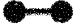 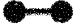 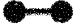 Organizations
Projects
Geo
Boundaries
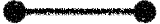 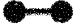 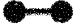 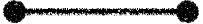 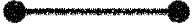 Geo 
Statistical
Data
Persons
Publications
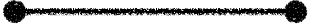 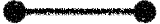 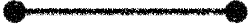 Other 
Entity Types
Patents
11
Semantically Mapping Science (SMS) Platform: http://sms.risis.eu
[Speaker Notes: AND LINKS AMONG THEM]
SMS Platform
Linked
Entities
Conceptual Model: Geo-Links
Organization
Rankings
Funding
Programs
Geo 
LoCations
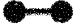 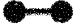 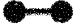 Organizations
Projects
Geo
Boundaries
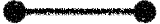 Geo
Geo
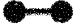 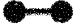 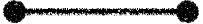 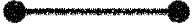 Geo 
Statistical
Data
Persons
Publications
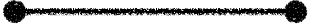 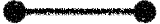 Geo
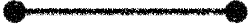 Other 
Entity Types
Patents
12
Semantically Mapping Science (SMS) Platform: http://sms.risis.eu
[Speaker Notes: SOME OF THE ENTITIES ARE DESCRIBED WITH GEO INFORMATION WHICH ALLOWS THE DATA TO BE ENRICHED WITH DATA SUCH AS BOUNDARY OR GEO STATISTICS]
SMS Platform
Data Ingestion
Entities
Organization
Rankings
Funding
Programs
Geo 
LoCations
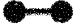 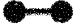 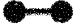 +
+
Organizations
Projects
Geo
Boundaries
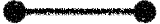 Geo
Geo
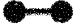 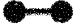 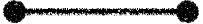 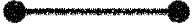 Geo 
Statistical
Data
Persons
Publications
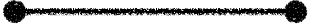 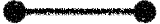 Geo
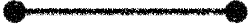 Other 
Entity Types
Patents
Identify the type of entities that your dataset covers.
13
Semantically Mapping Science (SMS) Platform: http://sms.risis.eu
[Speaker Notes: ACPs]
SMS Platform
Linked Data
Creation
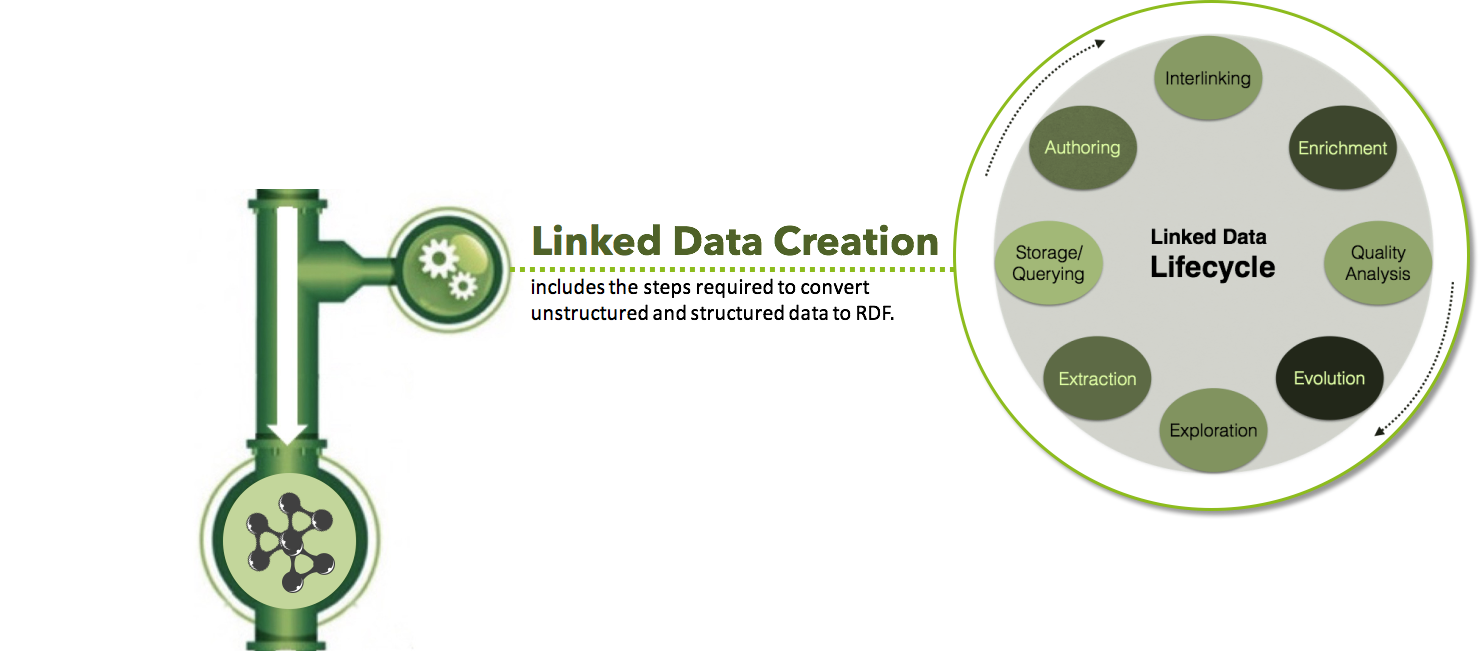 Basic (Syntactic) conversion
14
Semantically Mapping Science (SMS) Platform: http://sms.risis.eu
SMS Platform
Linked Data
Creation
Triple 
(Subject-Predicate-Object)
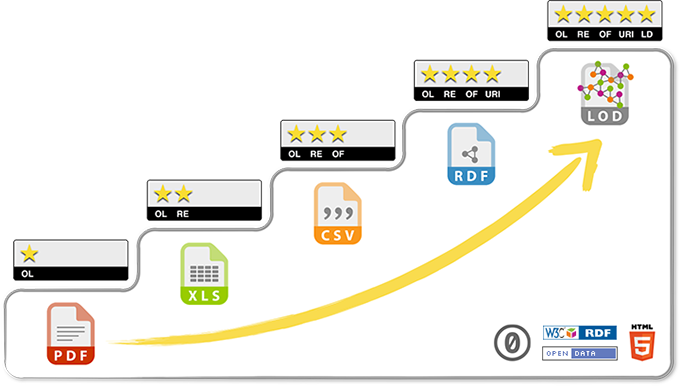 15
Semantically Mapping Science (SMS) Platform: http://sms.risis.eu
[Speaker Notes: 5 start open data

1 Open Licence: available on he web
2 Machine readable structure data
3 Non proprietary machine readable
4 Compatible with W3C syandard
5 Linked to other data

Stimulates to use non proprietary file format  & link to other data]
SMS Platform
Linked Data
Services
Applications
Less/Limited Services and Apps when data is not shared.
More Services and Apps when data is in Linked Data format.
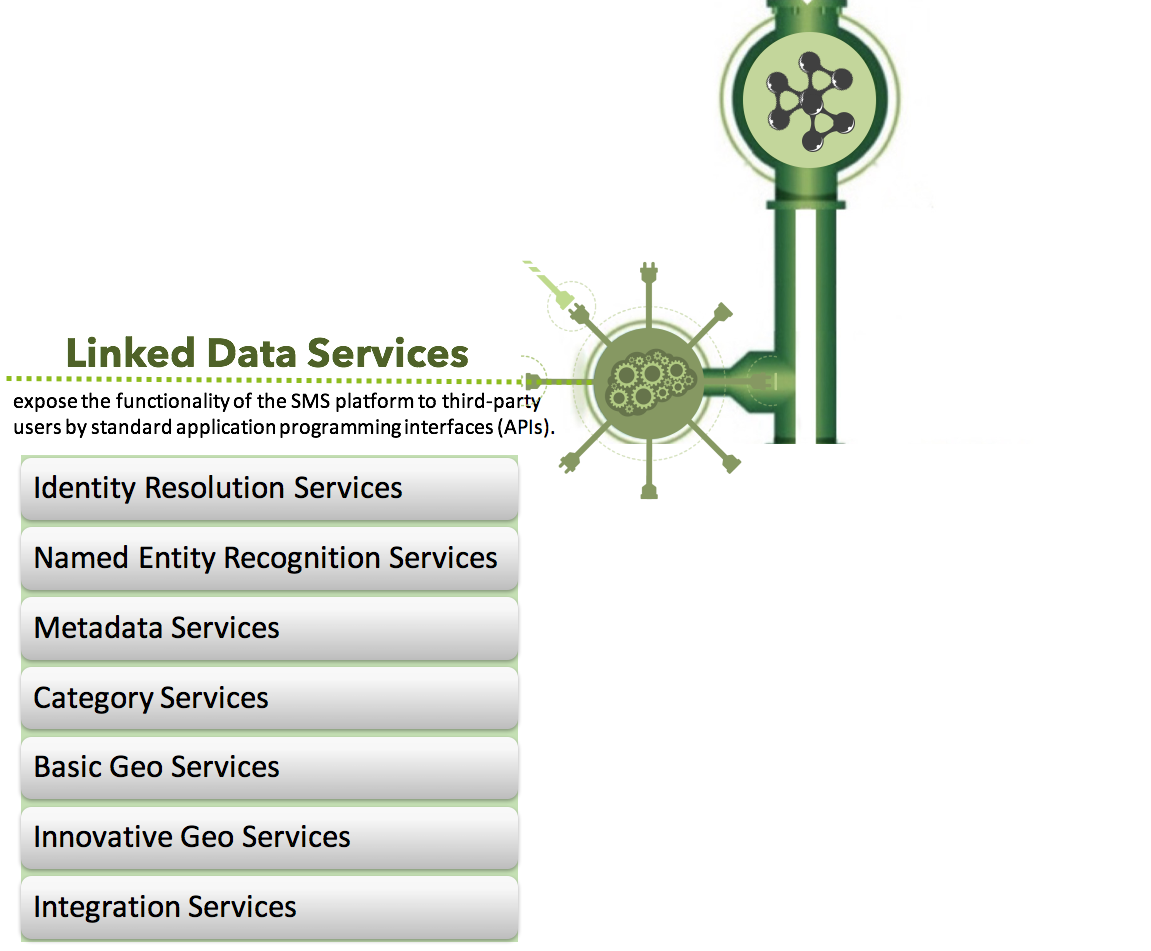 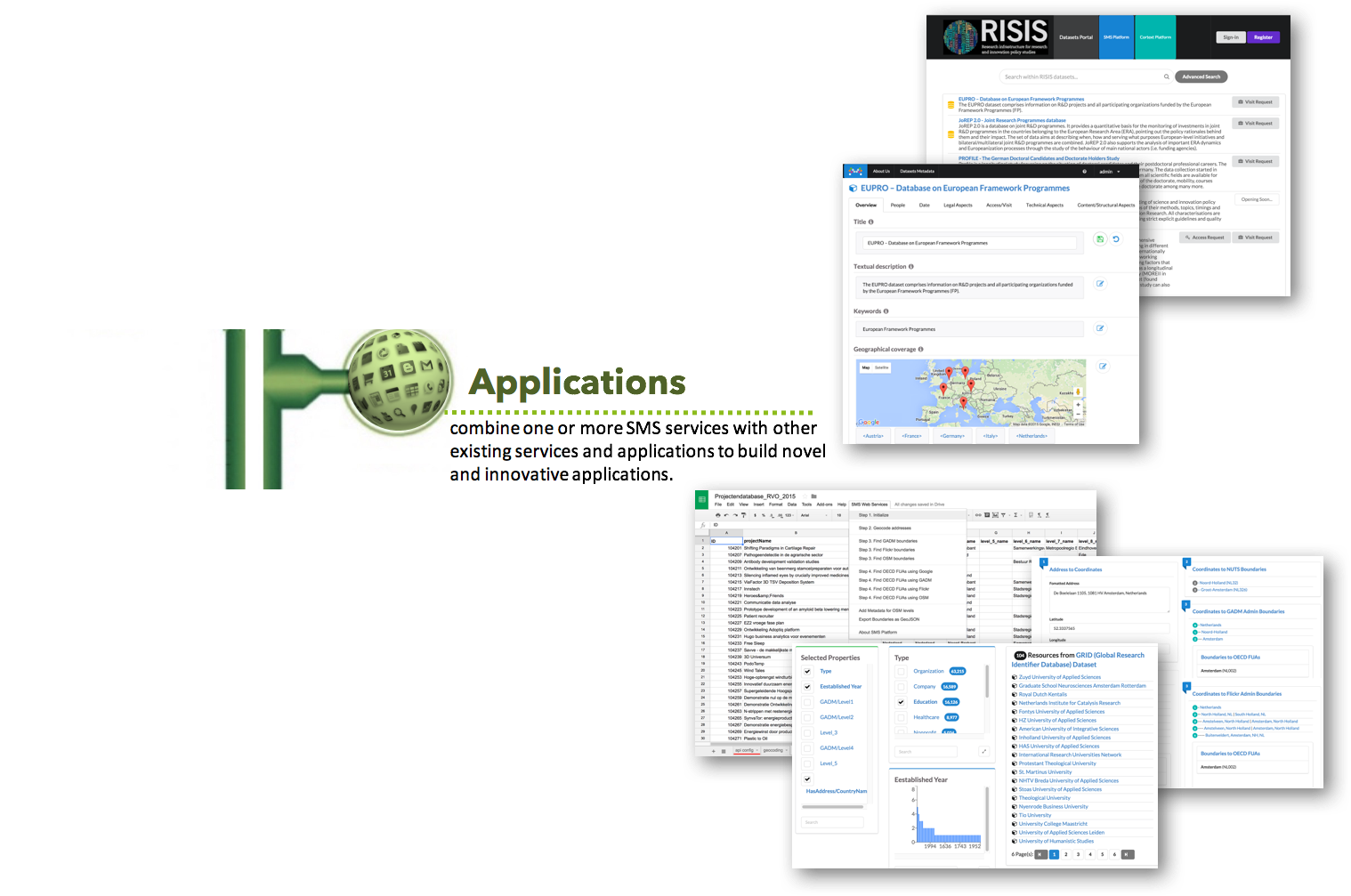 Named Entity Recognition & Disambiguation
Metadata
Data Harmonization
Geo-enrichment
Interlinking
16
Semantically Mapping Science (SMS) Platform: http://sms.risis.eu
[Speaker Notes: This is to highlight that 

Data in RDF can benefit from the services and applications available at RISIS.

In addition, the more a data is shared, the more your services and applications is can benefit from]
SMS Platform
Applications
Services
Metadata Editor
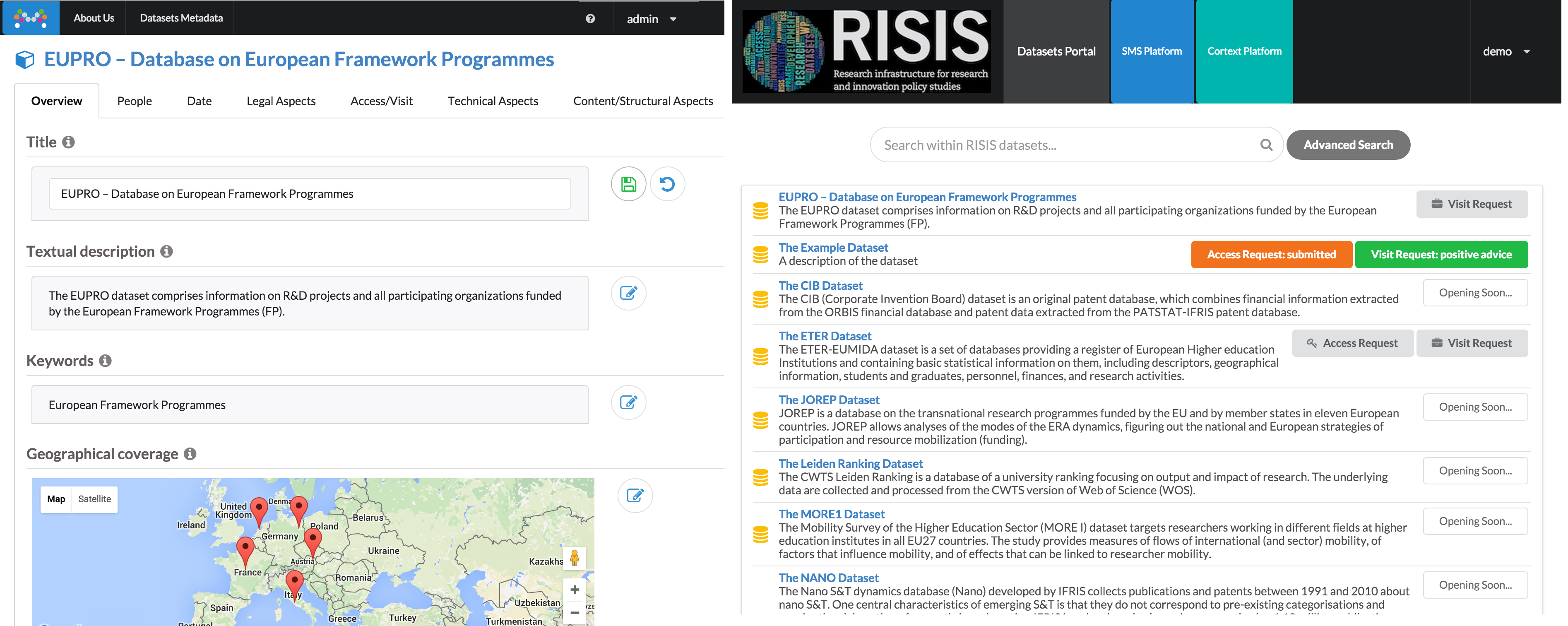 http://datasets.risis.eu
https://youtu.be/p_2D3ydcx1U?list=PLSBPxopOi20XPOn1sGBthbNtXIUOqM_4b
17
Semantically Mapping Science (SMS) Platform: http://sms.risis.eu
SMS Platform
Applications
Faceted Browser
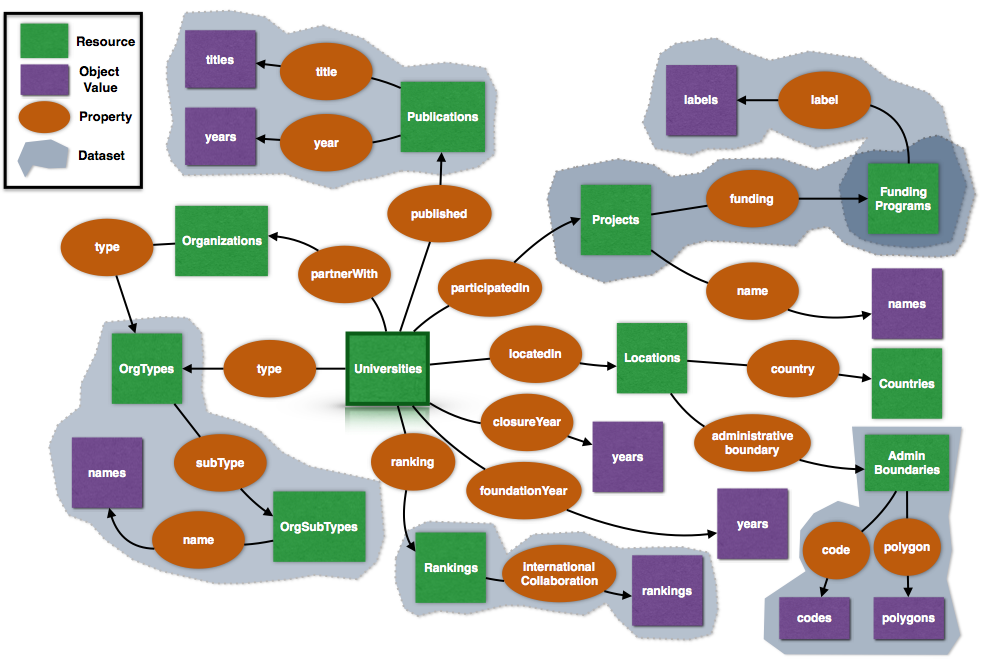 18
Semantically Mapping Science (SMS) Platform: http://sms.risis.eu
[Speaker Notes: EXAMPLE OF NAVIGATION THROUGH LINK]
SMS Platform
Applications
Faceted Browser
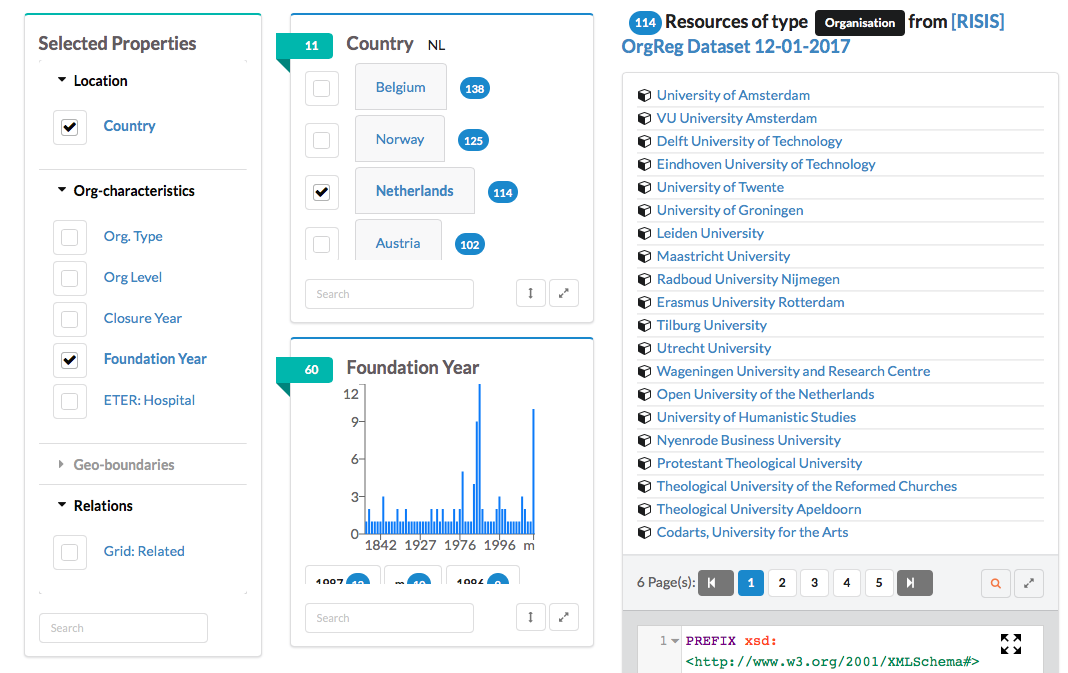 19
Semantically Mapping Science (SMS) Platform: http://sms.risis.eu
[Speaker Notes: live demo with orgreg
Intuitively browse datasets]
SMS Platform
Applications
Services
Named Entity Recognition
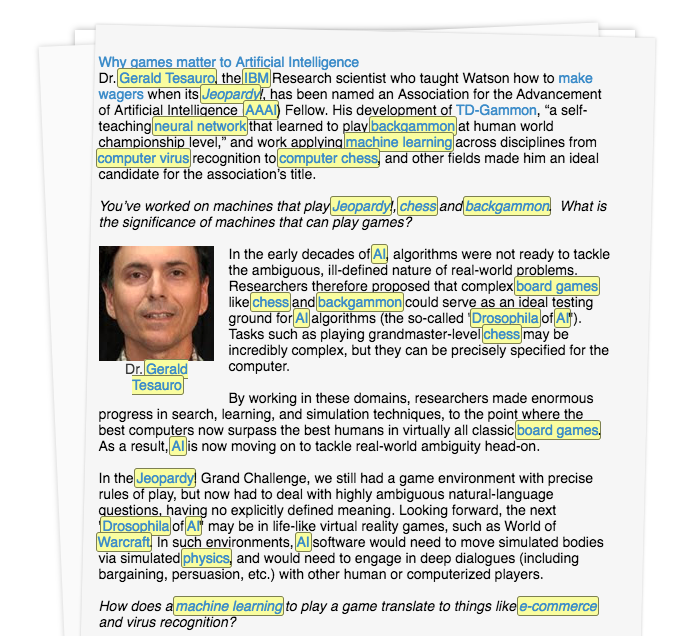 NER
Knowledge 
Graph
Taxonomy
20
Semantically Mapping Science (SMS) Platform: http://sms.risis.eu
[Speaker Notes: Why? 
explore
domain-specific tags
linking datasets]
SMS Platform
Applications
Services
Geo-Enrichment
geocode
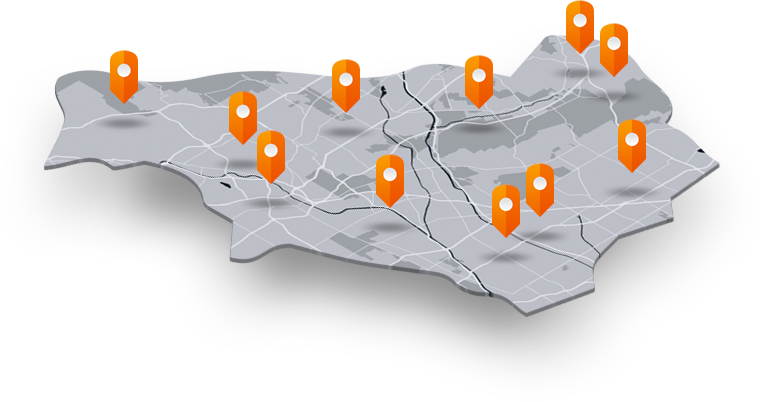 Address
Coordinates
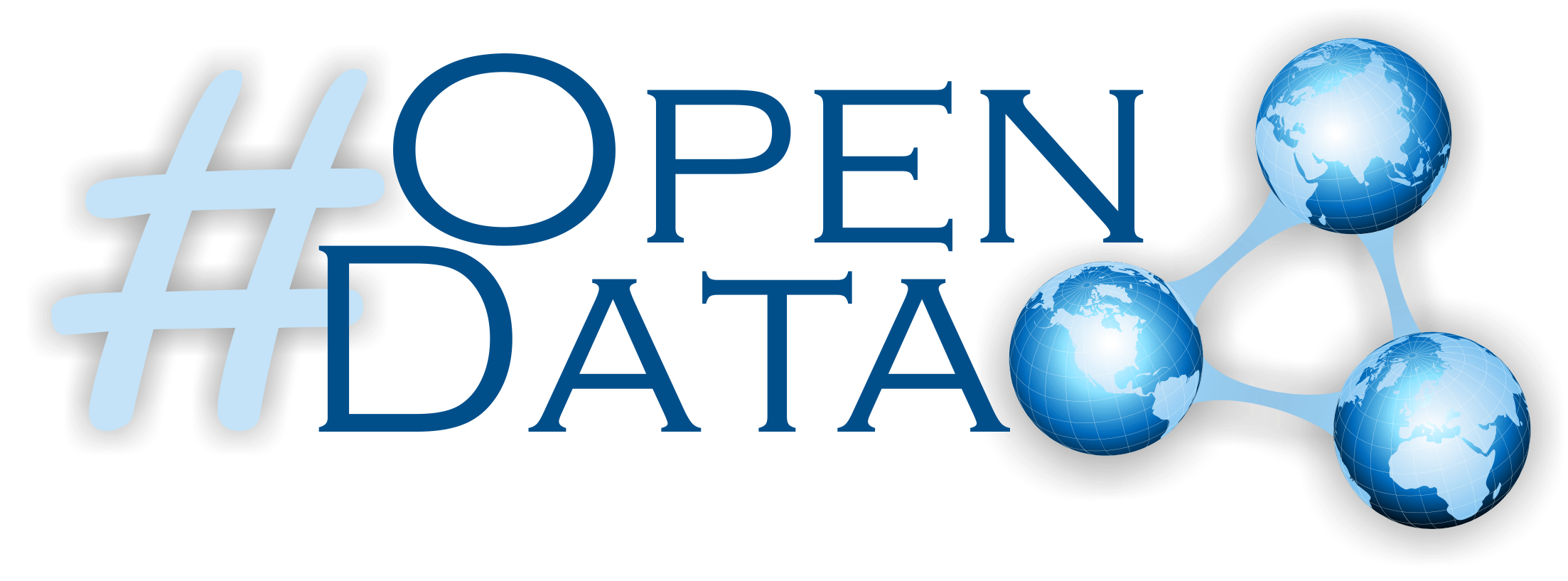 Geo                           
         Boundaries
Geo Statistical
           Data
Administrative Boundaries
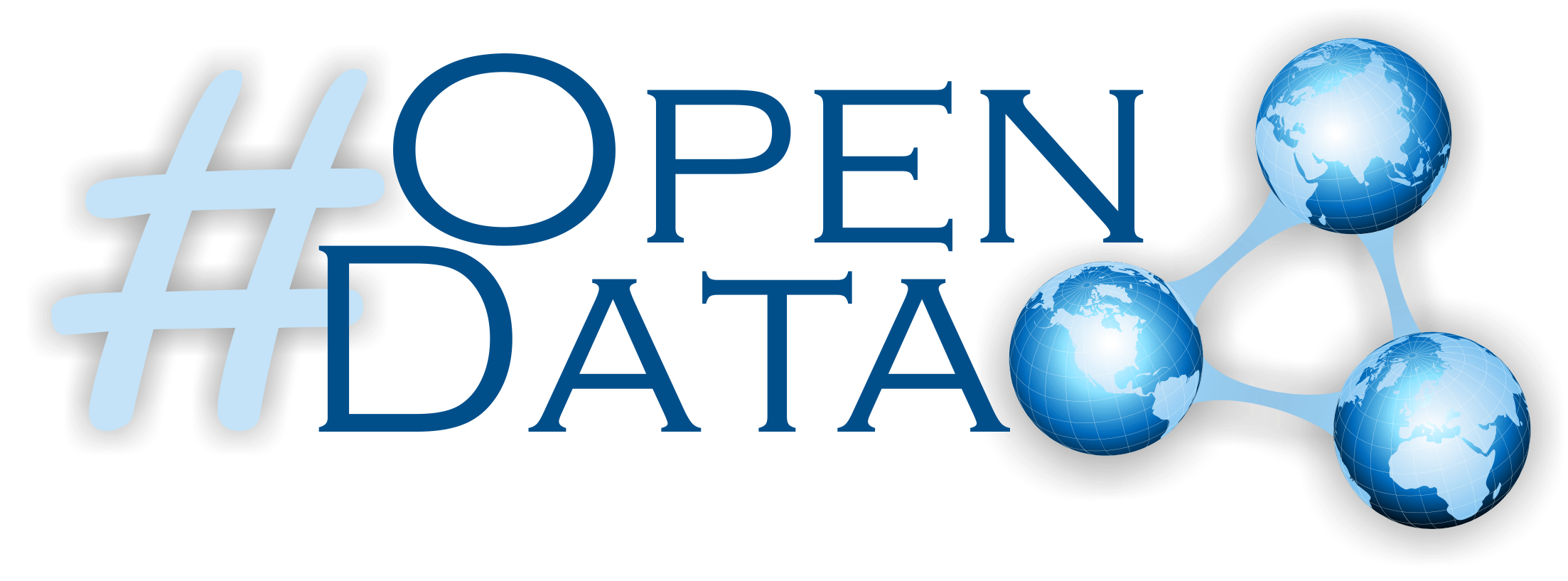 Funtional
Urban
Area
FUA
21
Semantically Mapping Science (SMS) Platform: http://sms.risis.eu
SMS Platform
Applications
Services
Google Spreadsheet Add-on
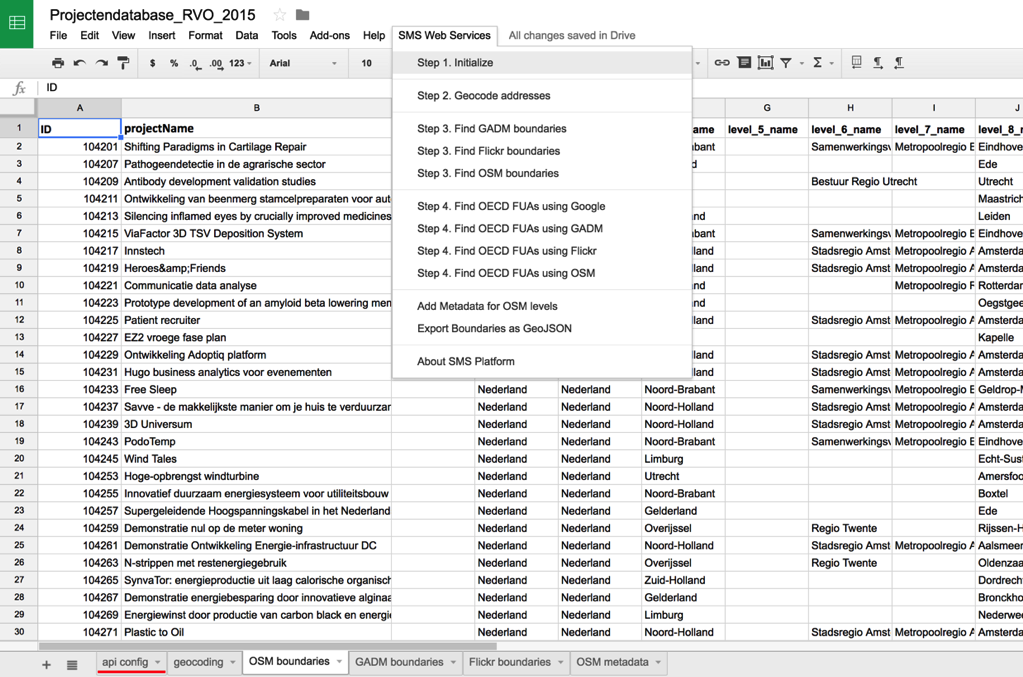 https://youtu.be/qZGDD5RN7pI?list=PLSBPxopOi20XPOn1sGBthbNtXIUOqM_4b
22
Semantically Mapping Science (SMS) Platform: http://sms.risis.eu
SMS Platform
Applications
Services
Interlinking
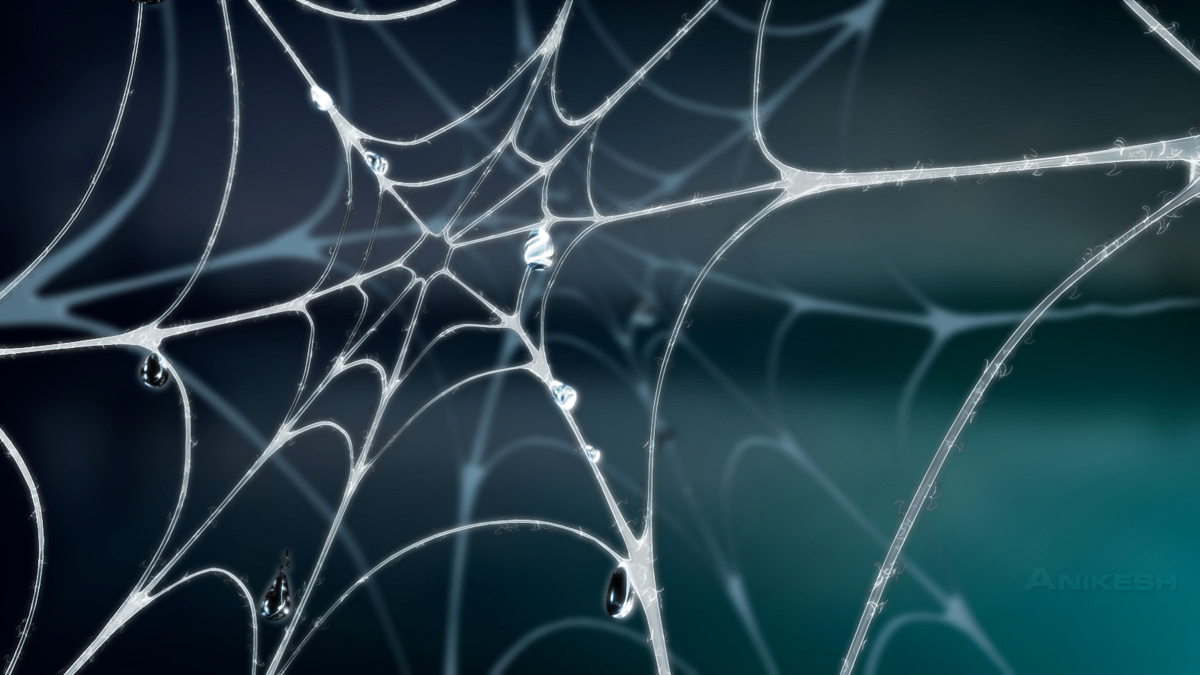 Use Global Unique Identifiers in your data as much as possible.
23
Semantically Mapping Science (SMS) Platform: http://sms.risis.eu
SMS Platform
Applications
Services
Interlinking
Schema/Data Alignment
24
Semantically Mapping Science (SMS) Platform: http://sms.risis.eu
[Speaker Notes: Which allows the creation contextual entity Linking in small steps.]
SMS Platform
Applications
Services
Creating Linksets
25
Semantically Mapping Science (SMS) Platform: http://sms.risis.eu
[Speaker Notes: Create contextual entity Linking in small steps. That involves the creation of linksets, lenses and a view]
SMS Platform
Applications
Services
Creating Lenses by combining Linksets
26
Semantically Mapping Science (SMS) Platform: http://sms.risis.eu
[Speaker Notes: Union set like operations
Such as UNION, INTERSECTION, DIFFERENCE and TRANSITIVITY lenses and a view]
SMS Platform
Data
Architecture
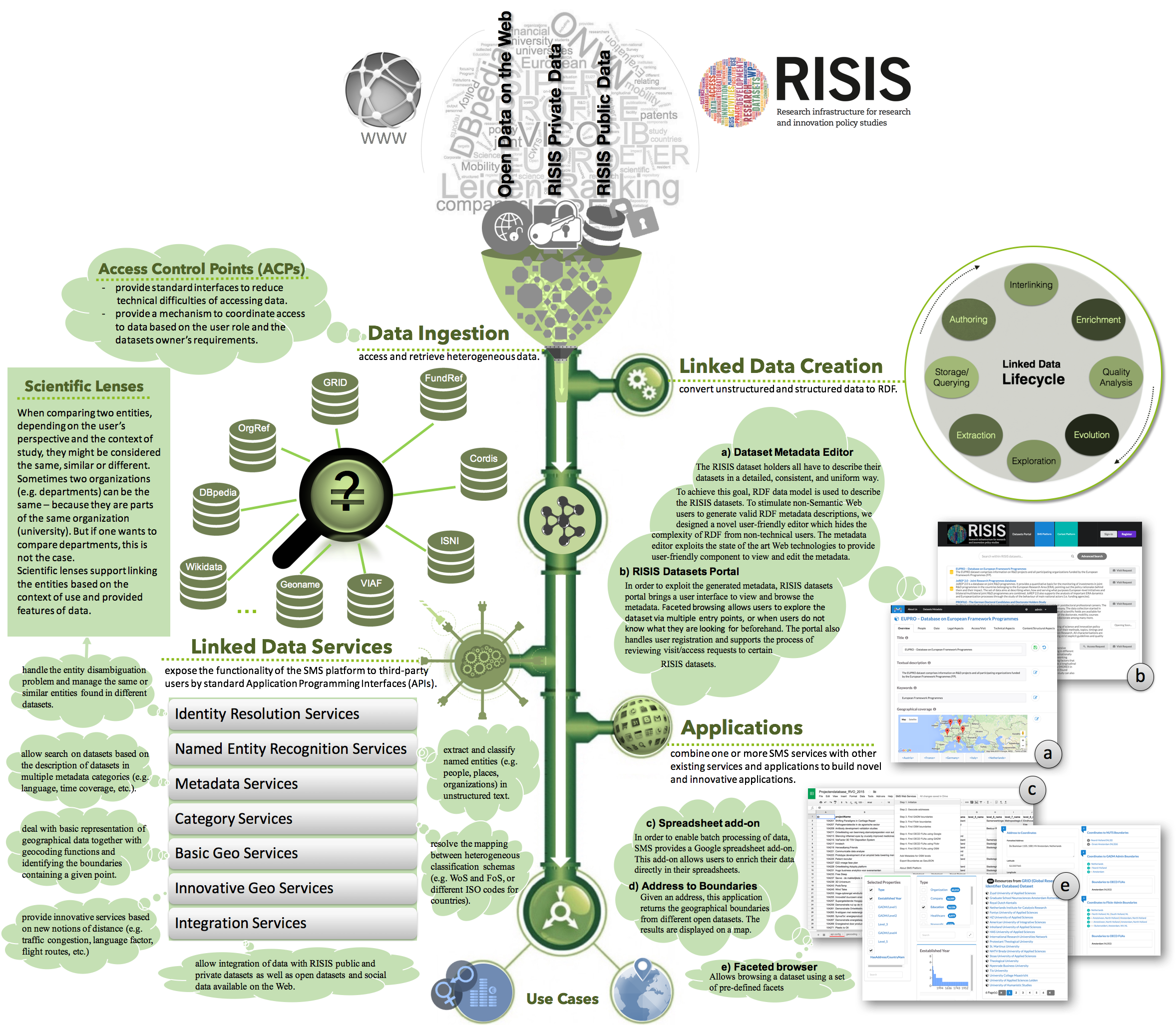 27
Semantically Mapping Science (SMS) Platform: http://sms.risis.eu
SMS Platform
Any questions? comments?
28
Semantically Mapping Science (SMS) Platform: http://sms.risis.eu